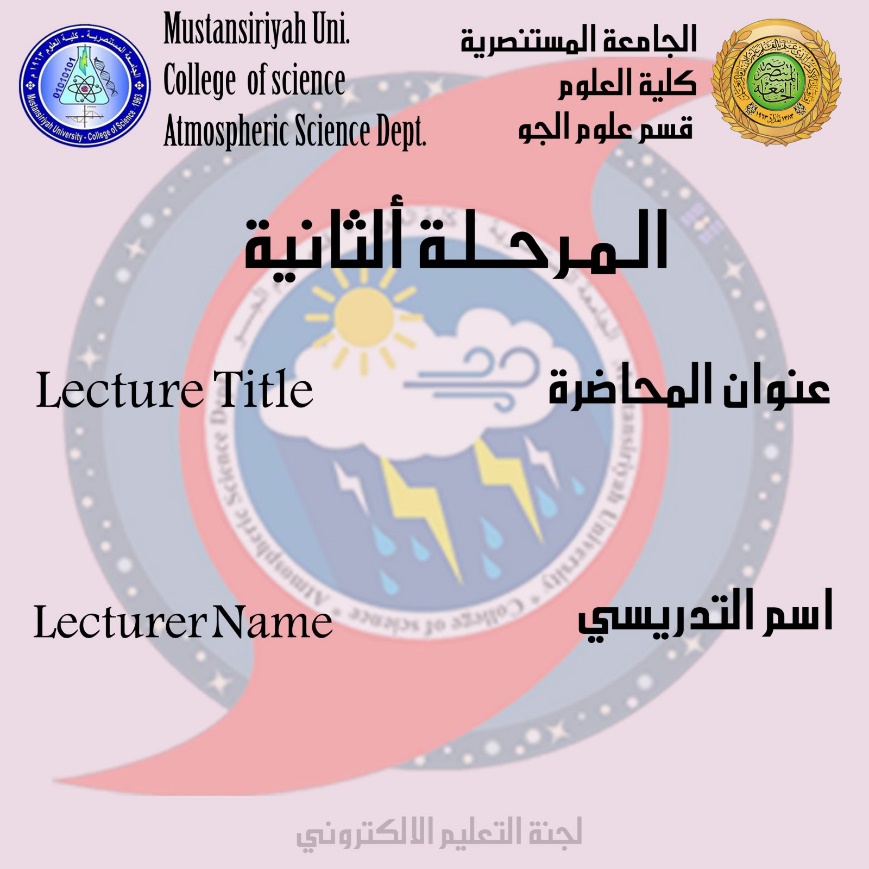 Nature of water cycle
DR.IQBAL KHALAF
7-Evaporation
It is the process of converting water from liquid to gas and is also the process of transferring water vapor from the Earth or water bodies to the atmosphere where the sun is the source of evaporation energy. Evaporation often involves the erosion of plants, although together they are specifically referred to as evaporation.
Total annual evapotranspiration amounts to approximately 505,000 km3 (121,000 cu mi) of water, 434,000 km3 (104,000 cu mi) of which evaporates from the oceans. 86% of global evaporation occurs over the ocean.

8-Sublimation
Is the process of converting water in solid state into vapor

9-Deposition
This refers to changing of water vapor directly to ice.
10-Advection
The movement of water — in solid, liquid, or vapor states — through the atmosphere. Without advection, water that evaporated over the oceans could not precipitate over land.

11-Condensation
The transformation of water vapor to liquid water droplets in the air, creating clouds and fog
12-Transpiration
The release of water vapor from plants and soil into the air. Water vapor is a gas that cannot be seen.
13-Percolation
Water flows vertically through the soil and rocks under the influence of gravity
14-Plate tectonics
Water enters the mantle via seduction of oceanic crust. Water returns to the surface via volcanism.
Elements of water cycle
PRECIPITATION
In  meteorology,  precipitation  is   any   product   of   the   condensation of atmospheric water vapor that falls under gravity.
Precipitation occurs when a portion of the atmosphere becomes saturated with water vapor, so that the water condenses and "precipitates". Thus, fog and mist are not precipitation but suspensions, because the water vapor does not condense sufficiently to precipitate.
The main forms of precipitation include all of which comes
1-drizzle
2- rain
3- sleet
4-snow
5- hail
There are two main processes that work together on precipitation:
1-Saturate air
2- cooling air or adding water vapor to the air.
Rainfall is formed like smaller droplets by colliding with other raindrops or ice crystals within a cloud.
Humidity is one of the most important factors associated with rainfall production.
If enough moisture and upward movement is present, precipitation falls from the debris clouds and is in the form of precipitation from narrow rain ranges.
The presence of moisture in relatively warm water bodies, which cause steaming water from lakes especially warm and which lead to snowfall from the effect of that warm lake within the cold cyclone flow around the end of tropical cyclones.
The thunder enters into the head of the hurricane comma and leads to the lake's impact causing rain.
 In mountainous areas, heavy rainfall is possible as in this case an increase in the flow of slopes within the wind sides of the terrain at altitude.
On the wind-facing side of the mountains,
 desert climates can be found due to dry air caused by pressure heating. Monsoon basin movement, or tropical convergence zone, brings rainy seasons to savannah climate.
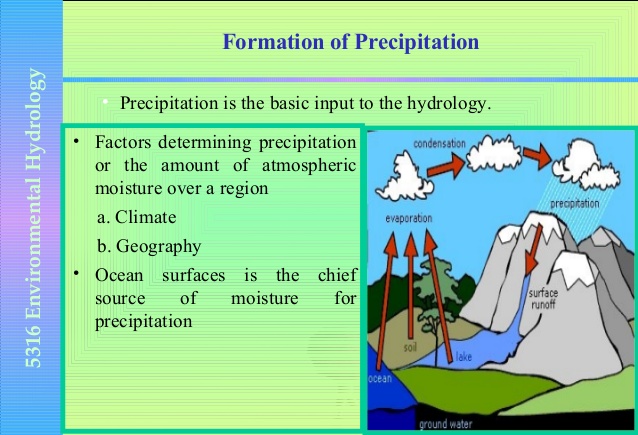 Types of precipitation
Rainfall 
is important component of the water cycle and is responsible for depositing fresh water on the planet, where approximately 505,000 cubic kilometers fall each year and are divided into
1-398,000 cubic kilometers of which over the oceans
2- 107,000 cubic kilometers above the earth. Due to the surface area of the earth
Mechanisms of producing precipitation
1-convective
2-strati form
3-orographic rainfall.
Convective processes:- involve strong vertical motions that can cause the overturning of the atmosphere in that location within an hour and cause heavy precipitation  
while strati form processes involve weaker upward motions and less intense precipitation.